Opioid Prescribing
CAPT Thomas Weiser, MD, MPH
Medical Epidemiologist
Portland Area Indian Health Service
Northwest Tribal Epidemiology center
Background
Opioid prescriptions have risen dramatically over the past 15-20 years
1 in 4 receiving long-term opioid therapy, in primary care settings, struggle with opioid addiction
300% increase in prescription sales since 1999- without overall change in reported pain
259,000,000 prescriptions for opioids were written in 2012- enough for every adult in America to have a bottle of pills
Sources: 
Office of the Surgeon General http://turnthetiderx.org/# ; 
CDC: MMWR RR(65) 1: CDC Guideline for Prescribing Opioids for Chronic Pain — United States, 2016
Background
Annual incidence of opioid overdose and deaths has also risen:
Overdoses: In 2011, over 420,000 emergency room visits were related to misuse or abuse of prescription opioids, including intentional and unintentional overdose
Deaths: from 1999-2014, more than 165,000 people died from prescription opioid overdose
Increased research has led to greater understanding of the dangers of long-term opioid prescribing and the lack of benefit
Sources: 
Office of the Surgeon General http://turnthetiderx.org/# ; 
CDC: MMWR RR(65) 1: CDC Guideline for Prescribing Opioids for Chronic Pain — United States, 2016
Federal Steps
Indian Health Service Indian Health Manual, Chapter 30 (2014) “Chronic Non-Cancer Pain Management” and Chapter 32 (2016)- “State Prescription Drug Monitoring Programs”
CDC released new opioid prescribing guidelines in 2016
Surgeon General: “Turn the Tide” campaign, 2016
IHS
Chapter 30: Chronic Non-Cancer Pain Management
Pain assessment, management
Patient education, rights and responsibilities
Provider responsibilities- assessment, treatment, education and re-assessment
Treatment guidelines- opioid and non-opioid regimens
Chapter 32: State Prescription Drug Monitoring Programs (PDMPs)
Area-State MOU
Prescribers, pharmacists may access
Requires providers to check PDMP before prescribing opioid medications
CDC
Compiling data from State health departments and vital statistics
Produced opioid prescribing guideline and other publications
Produced provider and public educational materials
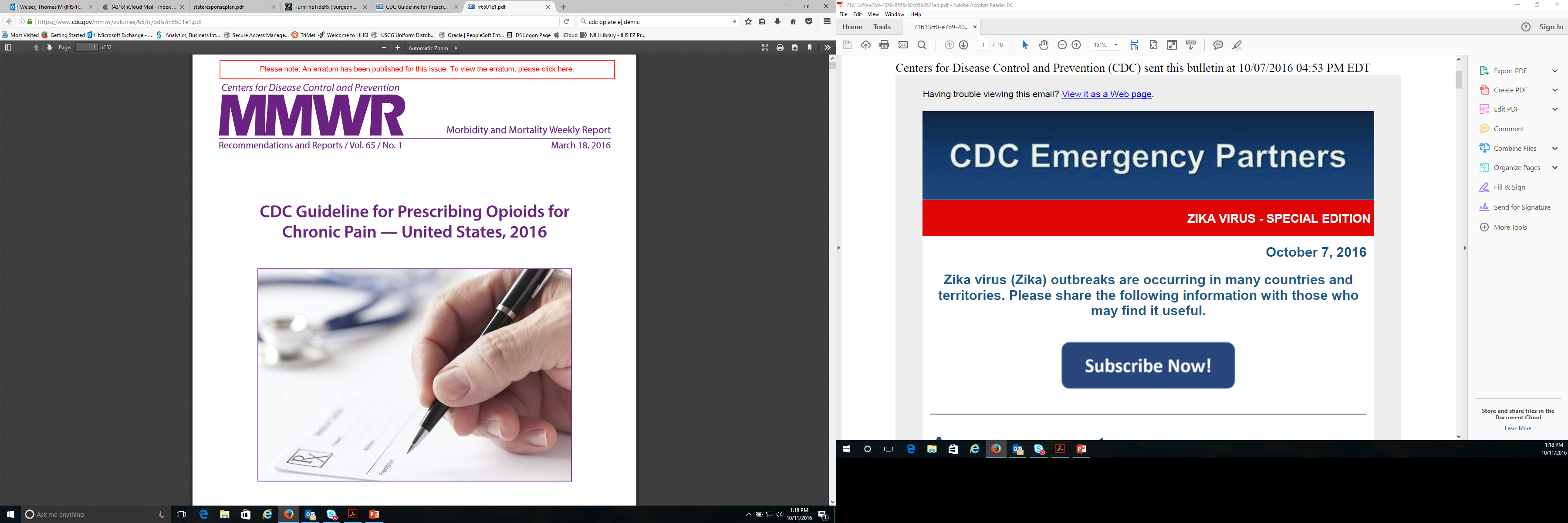 https://www.cdc.gov/mmwr/volumes/65/rr/pdfs/rr6501e1.pdf
Office of the Surgeon General
Initiated Turn the Tide Campaign http://turnthetiderx.org/# 
Visited tribal leaders in OK, visited Bethel, AK and an Alaska Native village.
Sent letters to all physicians across the country
Encouraged providers to take the pledge:
As HEALTH CARE PROFESSIONALS, we believe we have the unique power to end the opioid crisis. We pledge to:
1. Educate ourselves to treat pain safely and effectively.
2. Screen our patients for opioid use disorder and provide or connect them with evidence-based treatment.
3. Talk about and treat addiction as a chronic illness, not a moral failing.
State Steps- Idaho
Idaho Board of Medicine Policy for the Use of Opioid Analgesics in the Treatment of Chronic Pain (Sept, 2013)
Office of Drug Policy- “Prevention Idaho” administers the Substance Abuse Prevention Block Grant and the Strategic Prevention Framework State Incentive Grant 
https://prevention.odp.idaho.gov/index.html 
Public Campaign:
Betheparents.org
Lock Your Meds
Naloxone
No ongoing campaign to address prescription opioid abuse
State Steps- Oregon
Convened a Task Force to draft opioid prescribing guidelines for providers in OR, based on 2016 CDC guidelines https://public.health.oregon.gov/PreventionWellness/SubstanceUse/Opioids/Pages/index.aspx 
Included IHS/NWTEC representation (Dr. Weiser)
4 subgroup areas- Implementation, Communication, Marijuana and Substantive Issues
Oregon Guideline follows the 2016 CDC Guideline for Prescribing Opioids for Chronic Pain
Emphasizes limiting strength and duration of opioid prescriptions, use of naloxone to prevent overdose deaths, improving data, use of the prescription Drug Monitoring Program to identify potential misuse or abuse.
State Steps- Washington
First issued opioid prescribing guidelines for providers in WA in 2007. 
Updated in 2010 and 2015, ahead of CDC guidelines

The 2016 WA State Interagency Opioid Working Plan includes four priority goals:
Prevent opioid misuse and abuse.
Treat opioid abuse and dependence.
Prevent deaths from overdose.
Use data to detect opioid misuse/abuse, monitor morbidity and mortality, and evaluate interventions.

Available at: http://stopoverdose.org/
Oregon Resolution
“The Oregon Opioid Prescribing Guidelines Task Force adopts the CDC Guideline for Prescribing Opioids for Chronic Pain as the foundation for opioid prescribing for Oregon. The Task Force further encourages more discussion at state, regional and organizational levels regarding how the guidelines will be disseminated, communicated to patients and providers, and implemented.”

Approved June 3, 2016
Next steps
Request NPAIHB consider a resolution to endorse the efforts of Oregon and Washington States and IHS to address the prescription opioid overdose epidemic
Consider further actions that NPAIHB can take to assist Tribes dealing with the prescription opioid epidemic
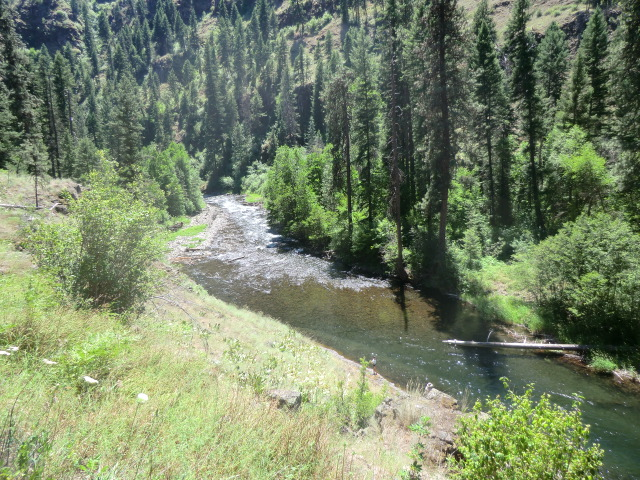 Thank You!